আজকের ক্লাসে সবাইকে স্বাগতম
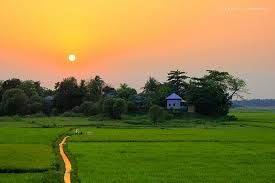 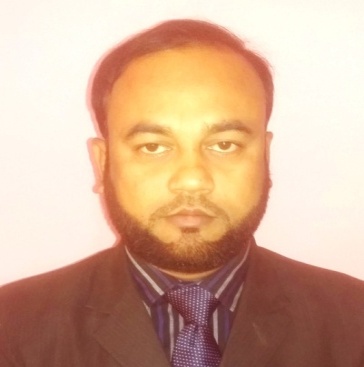 পরিচিতি
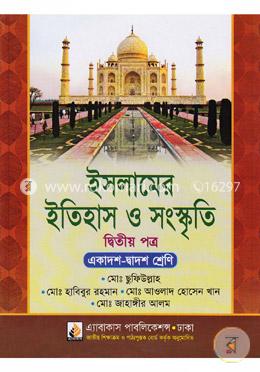 মোঃ আবদুল আজিজ সরকার
 প্রভাষক,(ইসলামের ইতিহাস ও সংস্কৃতি বিভাগ) চারগাছ এন.আই.ভূঁঞা ডিগ্র্রি কলেজ, কসবা,ব্রাহ্মণবাড়িয়া
মোবাইল নম্বরঃ 01711107337
ইমেইলঃmd.abdulazizsharker@gmail.com
বিষয়ঃ ইসলামের ইতিহাস ও সংস্কৃতি  (2য় পত্র)
শ্রেণিঃ দ্বাদশ
অধ্যায়ঃ তৃতীয়
পাঠের শিরোণামঃ ভারত উপমহাদেশে মুঘল শাসন
পাঠ্যাংশঃ সম্রাট আকবরের রাজপুত নীতি।
তারিখঃ 22/01/2021
সম্রাট আকবর
সাম্রাজ্য
আজকের পাঠের বিষয়
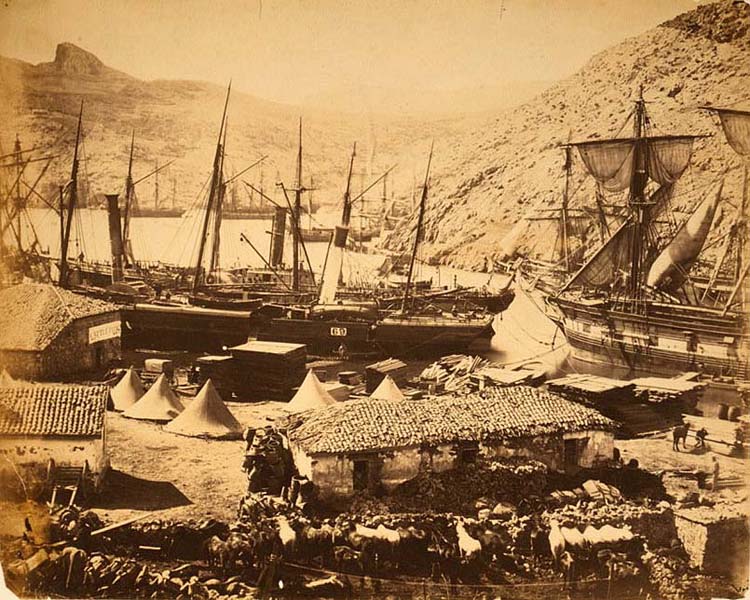 সম্রাট আকবরের রাজপুত নীতি
শিখনফল
এই পাঠ শেষে শিক্ষার্থীরা….
1
রাজপুতদের এর পরিচয় বলতে পারবে ।
2
সম্রাট আকবরের রাজপুতনীতি গ্রহণের কারণ ব্যাখ্যা পারবে।
3
রাজপুতনীতির ফলাফল ব্যাখ্যা করতে পারবে।
রাজপুতদের পরিচয়
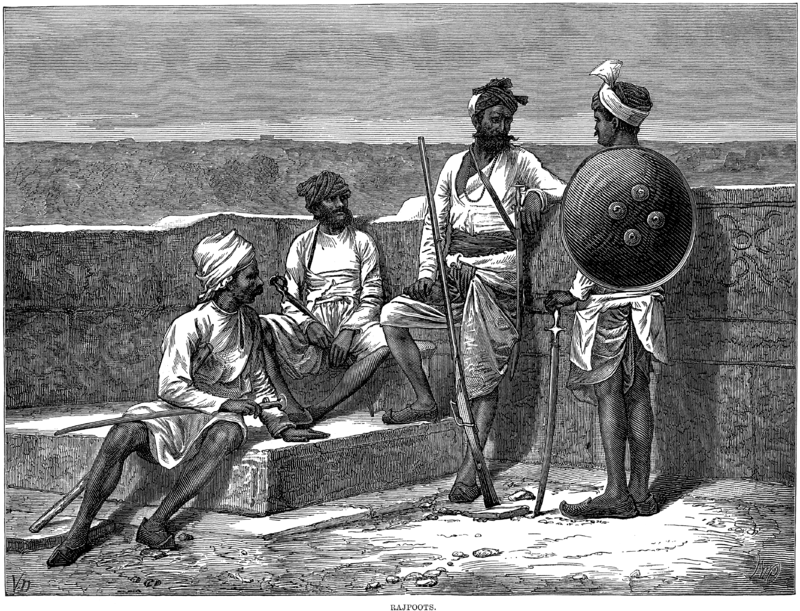 সাধারণত উত্তর ভারতের অধিবাসীরা রাজপুত নামে পরিচিত। তারা প্রাচীন সনাতনী মতবাদে বিশ্বাসী। তার উত্তর ভারতের রণথম্ভোর,চিতুর বারানসি,চুনার,কালিঞ্জর,যোধপুর,বিকানির,জয়সলমির,গুজরাট প্রভৃতি রাজ্যের অধিপতি ছিলেন।
কাক্রমে তারা ভারতীয়দের সাথে বৈবাহিক সম্বদ্ধ স্থাপন এবং ভারতীয় রীতিনীতি,আচারবিধি ও জাতিভেদ প্রথা গ্রহণ করে রাজপুত নামে পরিচিত হয়েছে।
রাজপুত নীতি গ্রহণের কারণ 
(Causes Of Acceptance Rajput Policy
রাজপুত নীতির বাস্তবায়ন 
(Implement of Rajput Policy
কঠোর নীতি
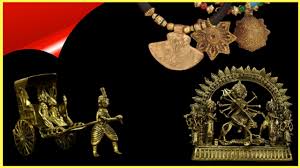 রাজপুতদের প্রতি আপসমূলক মিলানাত্নক নীতি গ্রহণ করলেও তাদের রাজনৈতিক স্বাধীনতা ও ঔদ্ধত্যকে তিনি সহ্য করেননি। আনুগত্য স্বীকারে অস্বীকৃতিজ্ঞাপনকারী রাজপুতদের বিরুদ্ধে কঠোর সামরিক নীতি গ্রহণ করে প্রয়োজনে তিনি তাদের রাজ্য ছিনিয়ে নিতে কুন্ঠাবোধ করেননি।
রাজপুত নীতির ফলাফল
আকবরের রাজপুত নীতি ভারতের মুঘল শাসনের ইতিহাসে একটি তাৎপর্যপূর্ণ ও যুগান্তকারী পদক্ষেপ। এ নীতির ফলে ভারতে হিন্দু-মুসলিম দুই সম্প্রদায়ের মধ্যে স্মপ্রীতির সম্পর্ক তৈরি হয়েছিল। বিদেশি নয় বরং আকবরকে ‘জাতীয় নরপতি’ হিসেবে মেনে নিয়ে রাজপুতরা মুঘল সাম্রাজ্যের স্থায়িত্ব বিধানে সহযোগিতা করে।
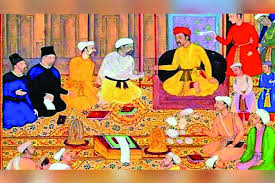 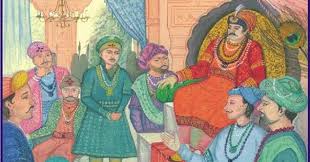 একক কাজ
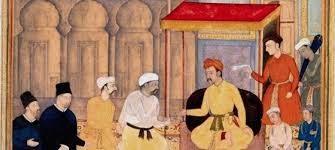 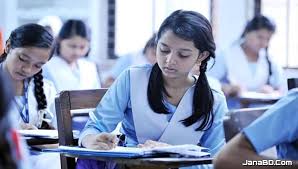 1.আকবরের রাজপুত নীতি গ্রহণের পাঁচটি কারণ লেখো।
দলগত কাজ
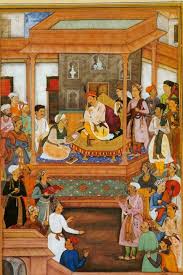 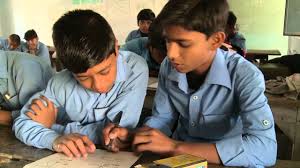 1.রাজপুত নীতিই সম্রাট আকবরের শাসনকালকে দীর্ঘস্থায়ী করেছিল--- পক্ষে-বিপক্ষে যুক্তি দাও।
মূল্যায়ন
1. রাজপুতদের পরিচয় দাও ?
2. সম্রাট আকবরের হিন্দুদের প্রতি উদার নীতি গ্রহণের কারণ ব্যাখ্যা করো।
3. রজপুত নীতির ফলালফ কি ছিল।
বাড়ির কাজ
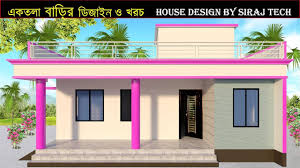 (গ) সম্রাট আকবরের রাজপুত নীতি সর্ম্পকে  বিস্তারিত আলোচনা করো।
আল্লাহ হাফেজ
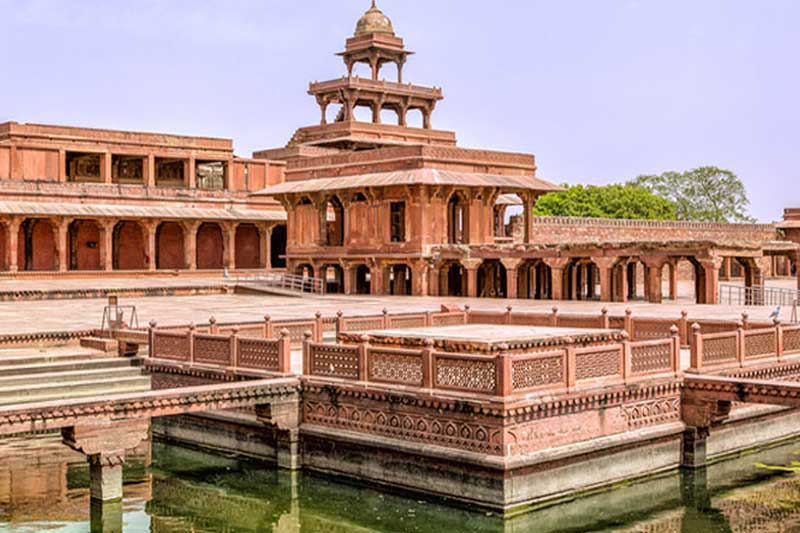